Water
Table of Contents
Section 1  Water Resources

Section 2  Water Use and Management

Section 3  Water Pollution
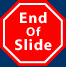 Section 1 Water Resources
Objectives
Describe the distribution of Earth’s water resources.
Explain why fresh water is one of Earth’s limited resources.
Describe the distribution of Earth’s surface water.
Describe the relationship between groundwater and surface water in a watershed.
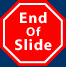 Section 1 Water Resources
Water Resources
Water is essential to life on Earth. Humans can live for more than month without food, but we can live for only a few days without water.

Two kinds of water found on Earth:
Fresh water, the water that people can drink, contains little salt.
Salt water, the water in oceans, contains a higher concentration of dissolved salts. 

Most human uses for water, such as drinking and agriculture, require fresh water.
Section 1 Water Resources
The Water Cycle
Water is a renewable resource because it is circulated in the water cycle.

In the water cycle, water molecules travel between the Earth’s surface and the atmosphere. Water evaporates at the Earth’s surface. Water vapor rises into the air. As the vapor rises, it condenses to form clouds. Eventually the water in clouds falls back to the Earth.

The oceans are important because almost all of the Earth’s water is in the ocean.
Section 1 Water Resources
The Water Cycle
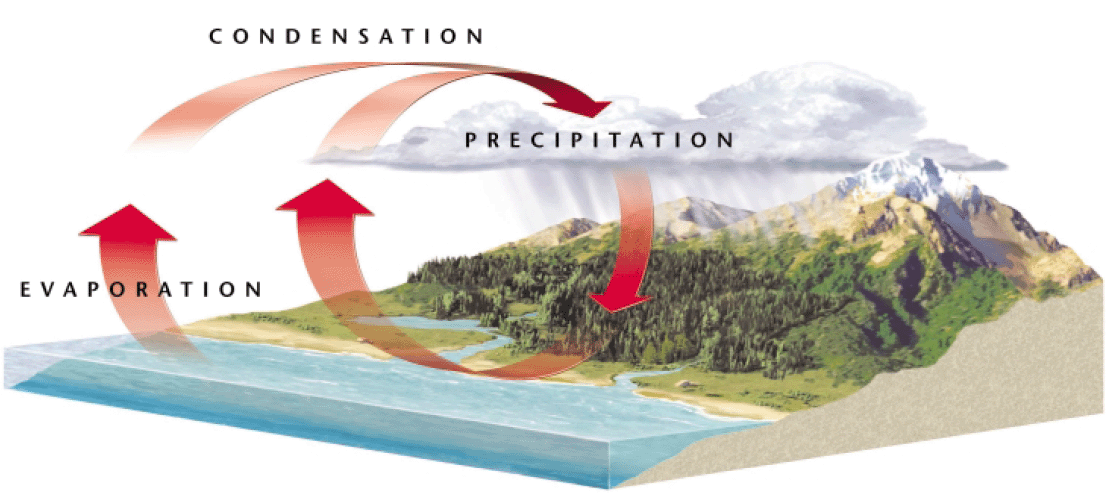 Section 1 Water Resources
Although 71 percent of the Earth’s surface is covered with water, nearly 97 percent of Earth’s water is salt water in oceans and seas.
Of the fresh water on Earth, about 77 percent is frozen in glaciers and polar icecaps.
Only a small percentage of the water on Earth is liquid fresh water that humans can use.
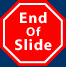 Section 1 Water Resources
Global Water Distribution
The fresh water we use comes mainly from lakes and rivers and from a relatively narrow zone beneath the Earth’s surface.
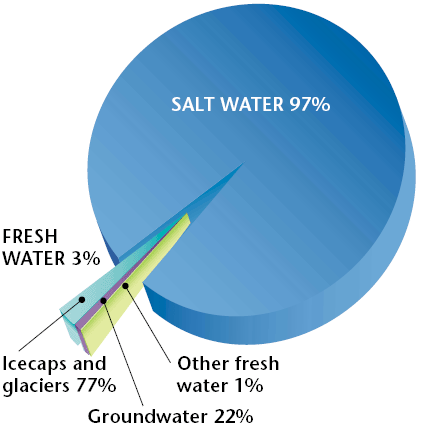 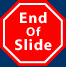 Section 1 Water Resources
Surface Water
Surface water is all the bodies of fresh water, salt water, ice, and snow, that are found above the ground.

The distribution of surface water has played a vital role in the development of human societies. 

Throughout history, people have built cities and farms near reliable sources of water. Today, most large cities depend on surface water for drinking water, water to grow crops, food such as fish, power for industry, and transportation.
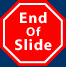 Section 1 Water Resources
River Systems
Streams form as water from falling rain and melting snow drains from mountains, hills, plateaus, and plains. As streams flow downhill, they combine with other streams and form rivers.

A river system is a flowing network of rivers and streams draining a river basin.

The Amazon River system is the largest river system in the world as it drains an area of land that is nearly the size of Europe.
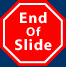 Section 1 Water Resources
Watersheds
A watershed is the area of land that is drained by a water system.

The amount of water that enters a watershed varies throughout the year. 

Rapidly melting snow as well spring and summer rains can dramatically increase the amount of water in a watershed. At other times of the year, the river system that drains a watershed may be reduced to a trickle.
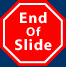 Section 1 Water Resources
Watersheds
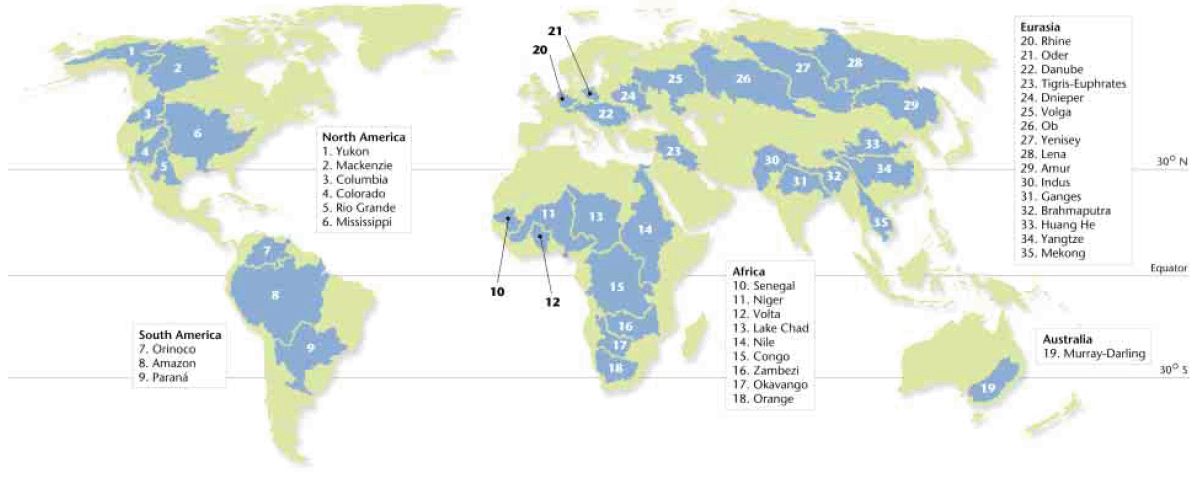 Section 1 Water Resources
Groundwater
Most of the fresh water that is available for human use cannot be seen, as it exists underground.
But much of the water percolates through the soil and down into the rocks beneath.
Groundwater is the water that is beneath the Earth’s surface.
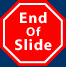 Section 1 Water Resources
Aquifers
An aquifer is a body or rock or sediment that stores groundwater and allows the flow of groundwater. They are an important water source for many cities.
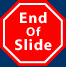 Section 1 Water Resources
The Recharge Zone
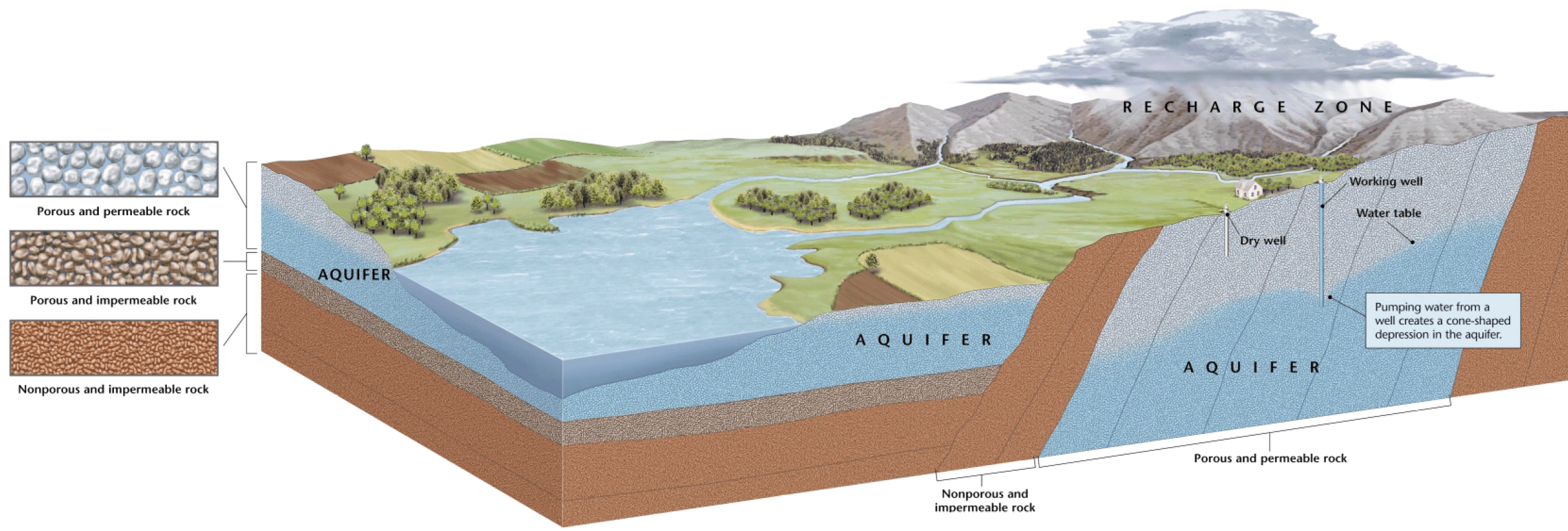 Section 1 Water Resources
The Recharge Zone
The size of an aquifer’s recharge zone is affected by the permeability of the surface above the aquifer. 

Structures such as buildings and parking lots can act as impermeable layers and reduce the amount of water entering an aquifer.
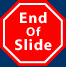 The Recharge Zone
The Recharge Zone
The Recharge Zone
Communities should carefully manage recharge zones, because surface water can take a very long time to refill an aquifer, even tens of thousands of years
Section 1 Water Resources
Wells
A hole that is dug or drilled to reach groundwater is called a well. 

Humans have dug wells to reach groundwater for thousands of years.

We dig wells because ground water may be a more reliable source of water than surface water and because water is filtered and purified as it travels underground.
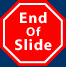 Section 2 Water Use and Management
Objectives
Identify patterns of global water use.

Explain how water is treated so that it can be used for drinking.

Identify how water is used in homes, in industry, and in agriculture.

Describe how dams and water diversion projects are used to manage freshwater resources.

Identify five ways that water can be conserved.
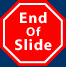 Section 2 Water Use and Management
Water Use and Management
When a water supply is polluted or overused, everyone living downstream can be affected.

A shortage of clean, fresh water is one of the world’s most pressing environmental problems.

According to the World Health Organization, more than 1 billion people lack access to a clean, reliable source of fresh water.
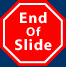 Section 2 Water Use and Management
Global Water Use
There are three major uses for water: residential use, agricultural use, and industrial use.
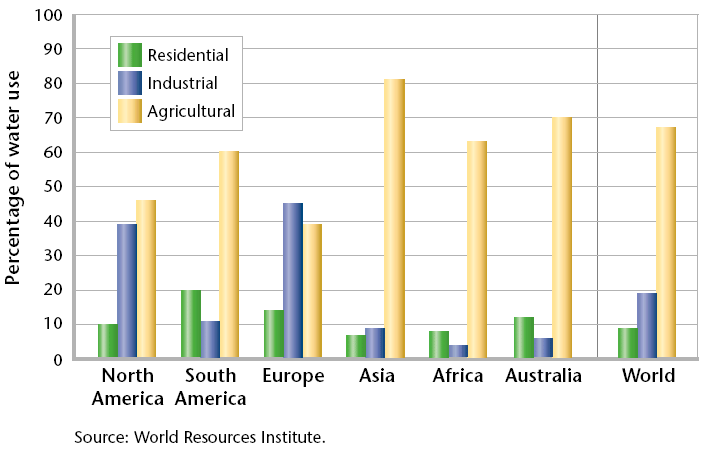 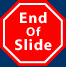 Section 2 Water Use and Management
Global Water Use
Most of the fresh water used worldwide is used to irrigate crops.

However, patterns of water use are not the same everywhere. The availability of fresh water, population sizes, and economic conditions affect how people use water.

Industry accounts for about 19 percent of the water used in the world, with the highest percent occurring in North America and Europe. About 8 percent of water is used by households.
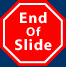 Section 2 Water Use and Management
Residential Water Use
In the U.S., only about half of residential water use is for activities inside the home, such as drinking and cooking. The remainder of the water used residentially is used for activities outside the home such as watering lawns.
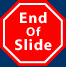 Section 2 Water Use and Management
Residential Water Use
There are striking differences in residential water use throughout the world. For example, the average person in the United States uses about 300 L of water a day. But in India, the average person uses only 41 L of water everyday.
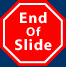 Section 2 Water Use and Management
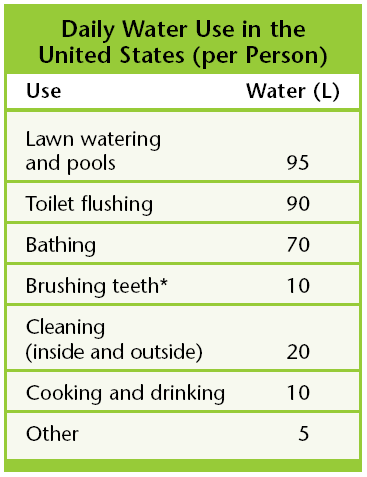